2016-02-08
The Swedish Institute Cooperation with Russia and the Baltic Sea Region
Cecilia Andrae, Saint Petersburg, 8 February 2017
The assignment today
SI is a public agency with mandate from the Parliament and Government
Foreign policy, international aid and development, reform cooperation, and education
Budget of SEK 460 million (in 2017)
Operations with three main orientations:
Image of Sweden
Sweden communication
Relationship-building activities
New five year strategy for Baltic Sea Region cooperation 2016-2020
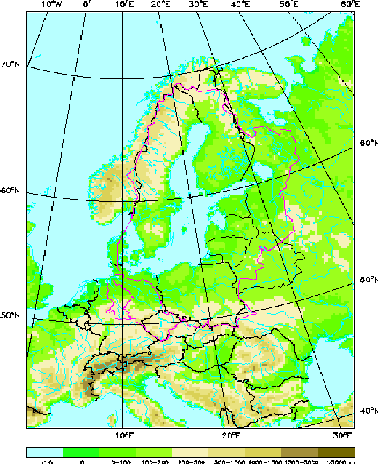 The purpose is to develop Sweden’s relations in the Baltic Sea Region 

Area 1: Sustainable development and strengthened global competitiveness for the Baltic Sea region 

Area 2: Increased integration between EU Member States and the countries in the EU’s Eastern Partnership and Russia
Langaas , 1998
[Speaker Notes: .]
Cooperation with Russia and the Baltic Sea Region
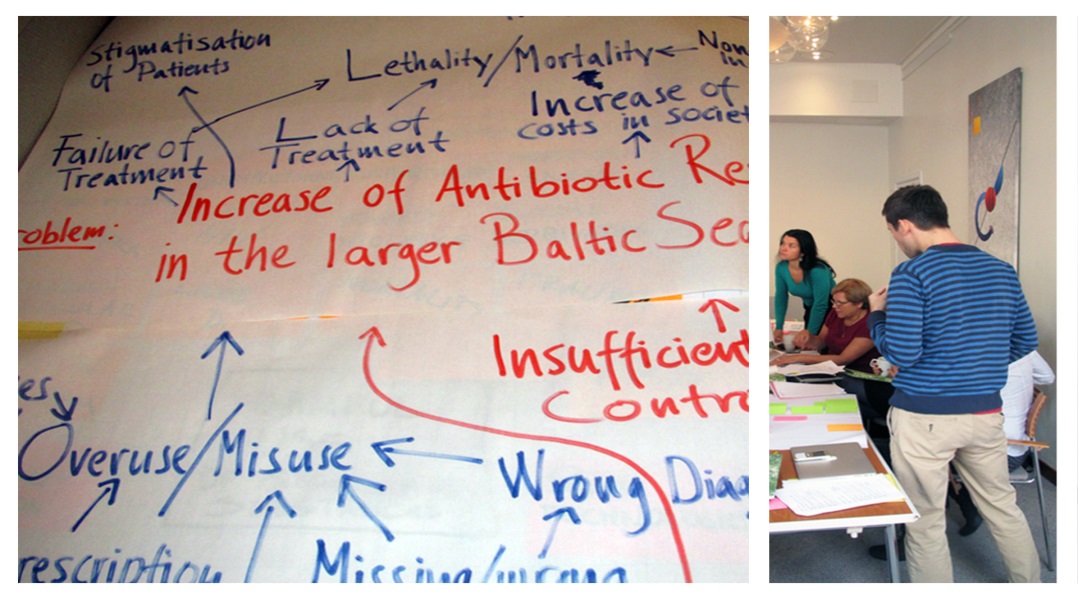 People-to-people cooperation with Russia is a priority
Overall approach  
Countries should meet regional challenges jointly 
Strengthen relations, networks and long term mutual cooperation between Russian and Swedish organisations 
Contribute to increased knowledge and capacity
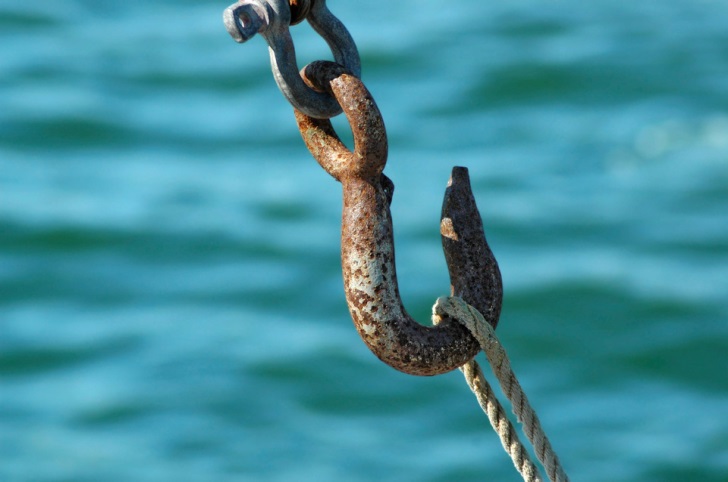 Miriam Preis/imagebank.sweden.se
Areas for cooperation
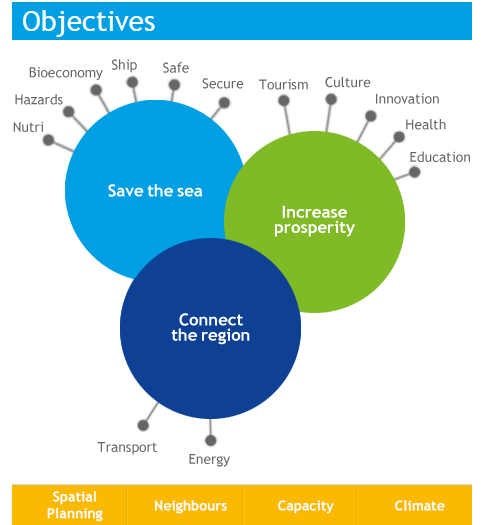 EU Strategy for the Baltic Sea Region 
(EUSBSR)
[Speaker Notes: Östersjö och Rysslandsprio i stort sett samma. Bortsett från 5015.]
Swedish Institute activities
Financial support for project cooperation (Swedish applicant). Themes (ex): environment; health; society; civil security. Target groups: Civil society organisations, foundations, public sector agencies, academic sector, private sector agencies or other professional actors.  
Scholarships for individual mobility (Master, PhD)
Events: seminars, exhibitions
Expert- and journalist visits 
Leadership programmes. Themes (ex): labour mobility; bio-economy; public administration; culture/creative industries; sustainability 

Example of a programme: Swedish Institute Management Programme for Northern Europe, SIMP NE 

10 years in 2017
SIMP in 18 countries
Nothern Europe (since 2007):Belarus, Estonia, Latvia, Lithuania, Poland, Russia, Ukraine, Sweden
Africa:
Ethiopia, Kenya, Rwanda, Tanzania, Zambia
A unique business network with 600 members globally
Asia:
China, India, Indonesia, Thailand, Vietnam, Philippines
AIM of the SWEDISH INSTITUTE MANAGEMENT PROGRAMME
- SIMP
NEW KNOWLEDGE 
Sustainable business
Responsible leadership
Holistic approach
Creating Shared Value
NEW NETWORKS 
SIMP peers 
SIMP Global Alumni Network
Swedish experts and business
Participants of SIMP
5-10 years managerial experience
Focus on strategic business development 
Interested in holistic approach to  business
Diverse industrial backgrounds 
Openminded and English speaking
Connector with a large network
Change makers for a more sustainable future
261 alumnis in Northern Europe – 54 from Russia
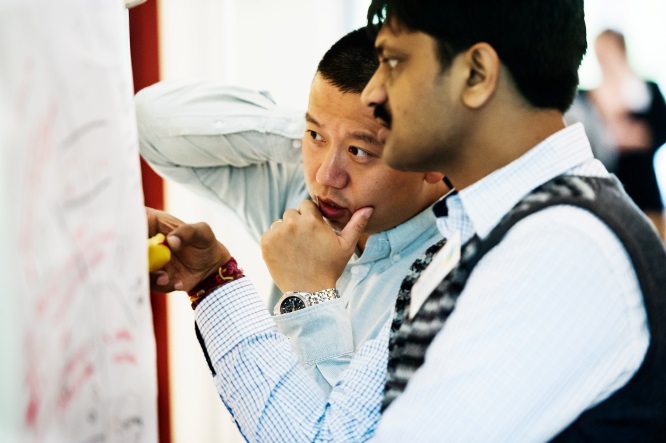 Conclusions
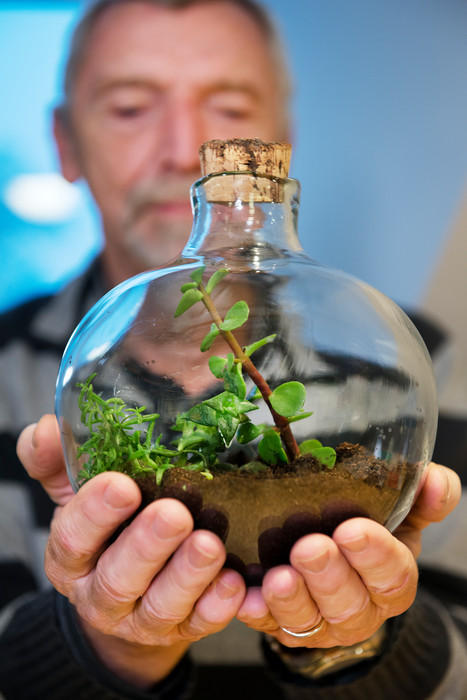 Relationship building activities are 
are a long-term commitment
Mutual interest is important
for sustainability
SI facilitates cross-sectorial coope-
ration and networking in many 
thematic areas
Photo: Cecilia Larsson Lantz
Cecilia Andrae, Regional Advisor 
www.si.se
www.si.se/simpne